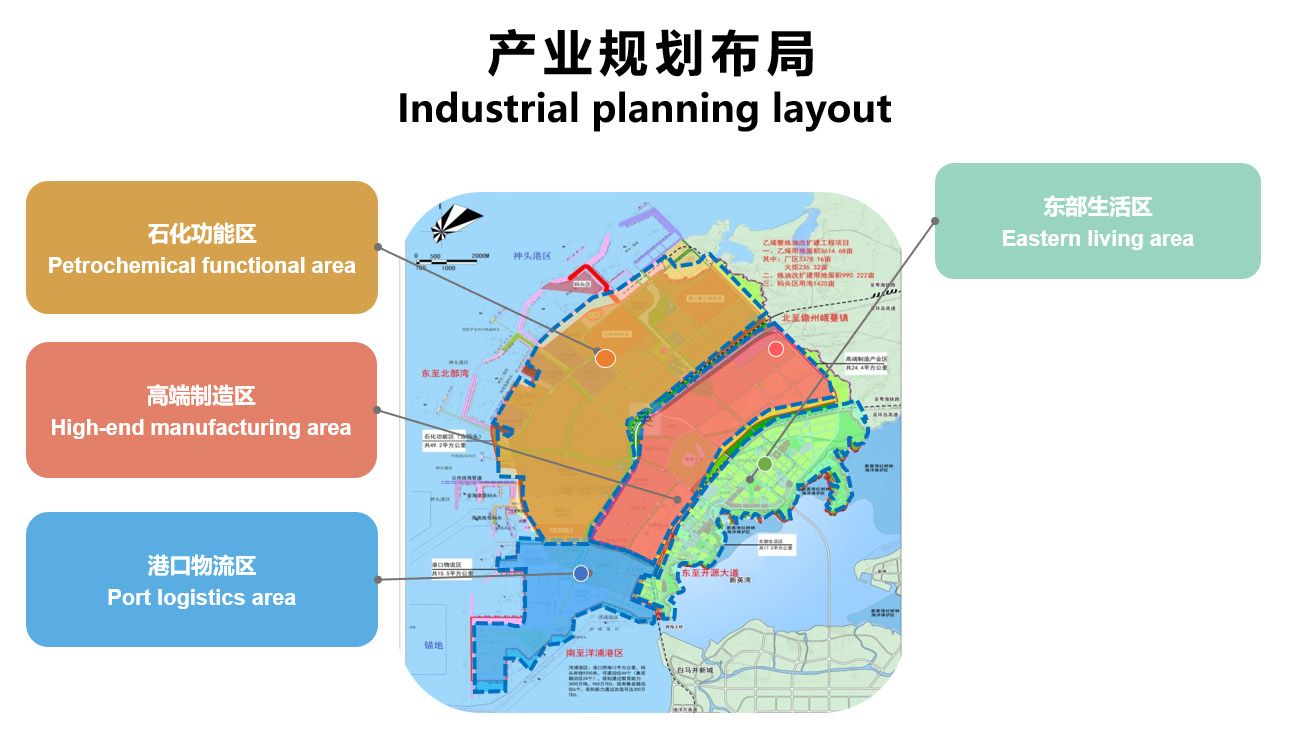 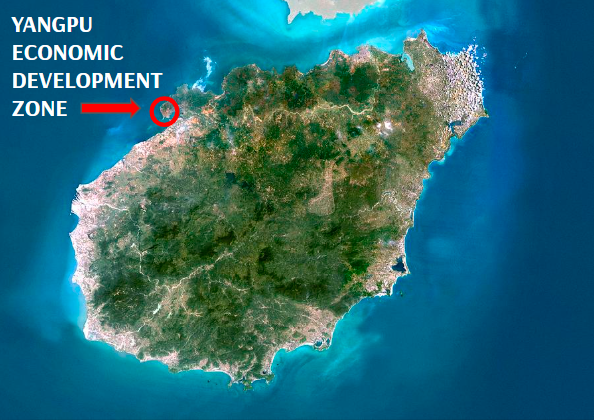 Phase II: Human Security
The Chinese Petrochemical Industry in the Yangpu Economic Development Zone
International food processing industry
Grand Farm Hainan Central Kitchen
100,000 tons of imported beef and mutton
SinoGrain, Longda Food, Jiangxi Huangshanghuang Food, Beijing Capital Agribusiness & Foods Group
3-5 year trajectory to surpass 50 billion yuan
Vegetable & Melon Farming
 Yangpu riverside connection project, Huangpu River
 Island is main producer of tropical agriculture products and tilapia
Autumn Bedell – Katelyn Smith - Christopher Bonney Thomas McAndrews - Dr. John Borek
University of New Hampshire
Department of Security Studies
University of Massachusetts Lowell
Center for Terrorism and Security Studies
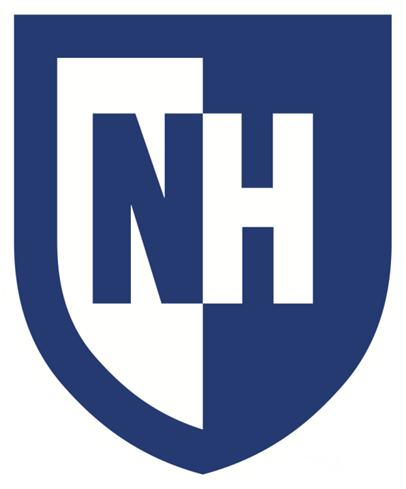 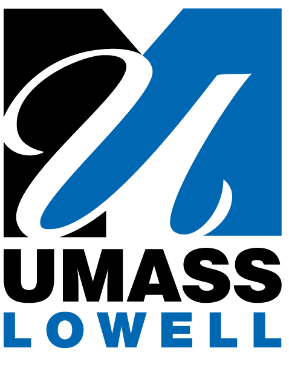 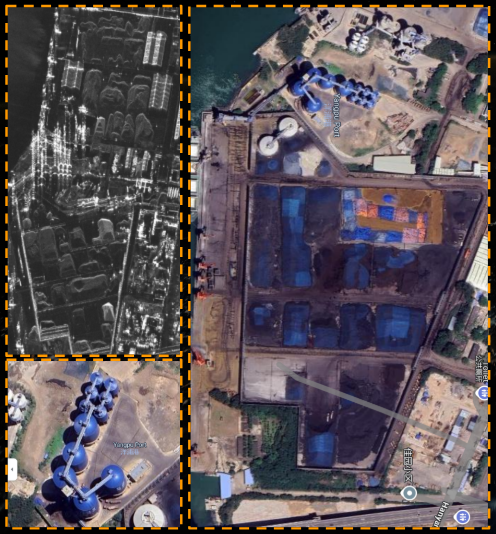 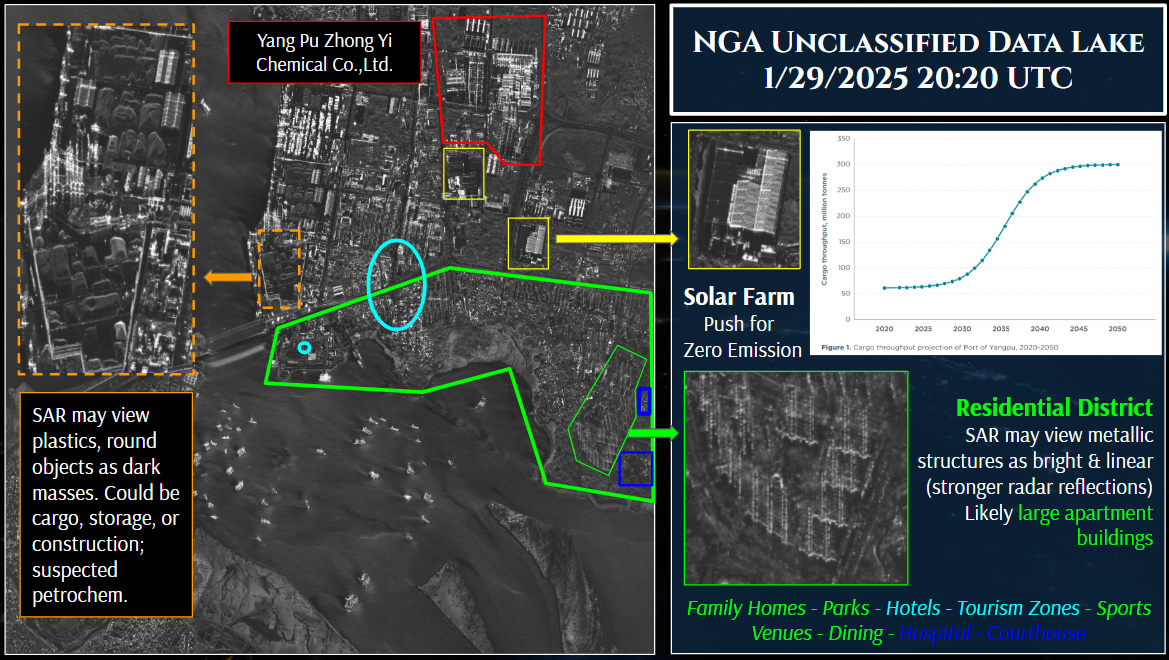 Abstract
Phase III: Environmental Security
China’s Yangpu Economic Development Zone represents a critical case in understanding the intersection of industrial growth and environmental risk. This study integrates satellite imagery and policy analysis to assess the region’s petrochemical expansion, revealing regulatory gaps and rising human security concerns. Findings underscore the need for enhanced monitoring, transparency, and international collaboration to ensure sustainable development.
Water Pollution in Yangpu Region
Persistent Heavy Metal & PAH Pollution
Adverse effects for humans and ecosystems
Worst with urbanization, industrial zones, coastal areas
 Fresh Water Deficiency in Yangpu EDZ
Natural climate deficiency
Development zone needs high water supply
Need to expand wastewater processing
3. Yangpu is Winter Haven for Birds
Methodology
Conduct a case study of the Yangpu EDZ to identify relevant stakeholders across:
The petrochemical industry
Human security (housing, schools, recreation, hospitals, etc.)
Ecosystem and environmental zones
 Collect geospatial intelligence (GEOINT) from NUDL and Google Earth  to identify vulnerable stakeholders and project risk of disaster fallout from local petrochemical industries
3. Document preventative, regulatory, and monitoring policies related to the petrochemical industry during the course of the case study
Policy Analysis
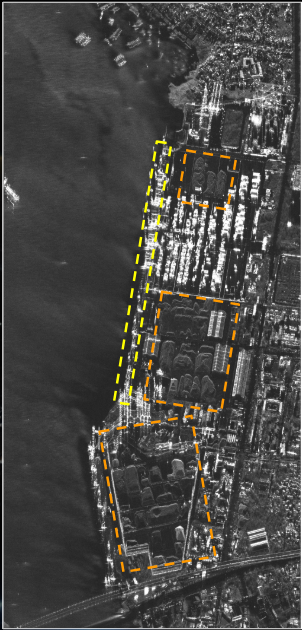 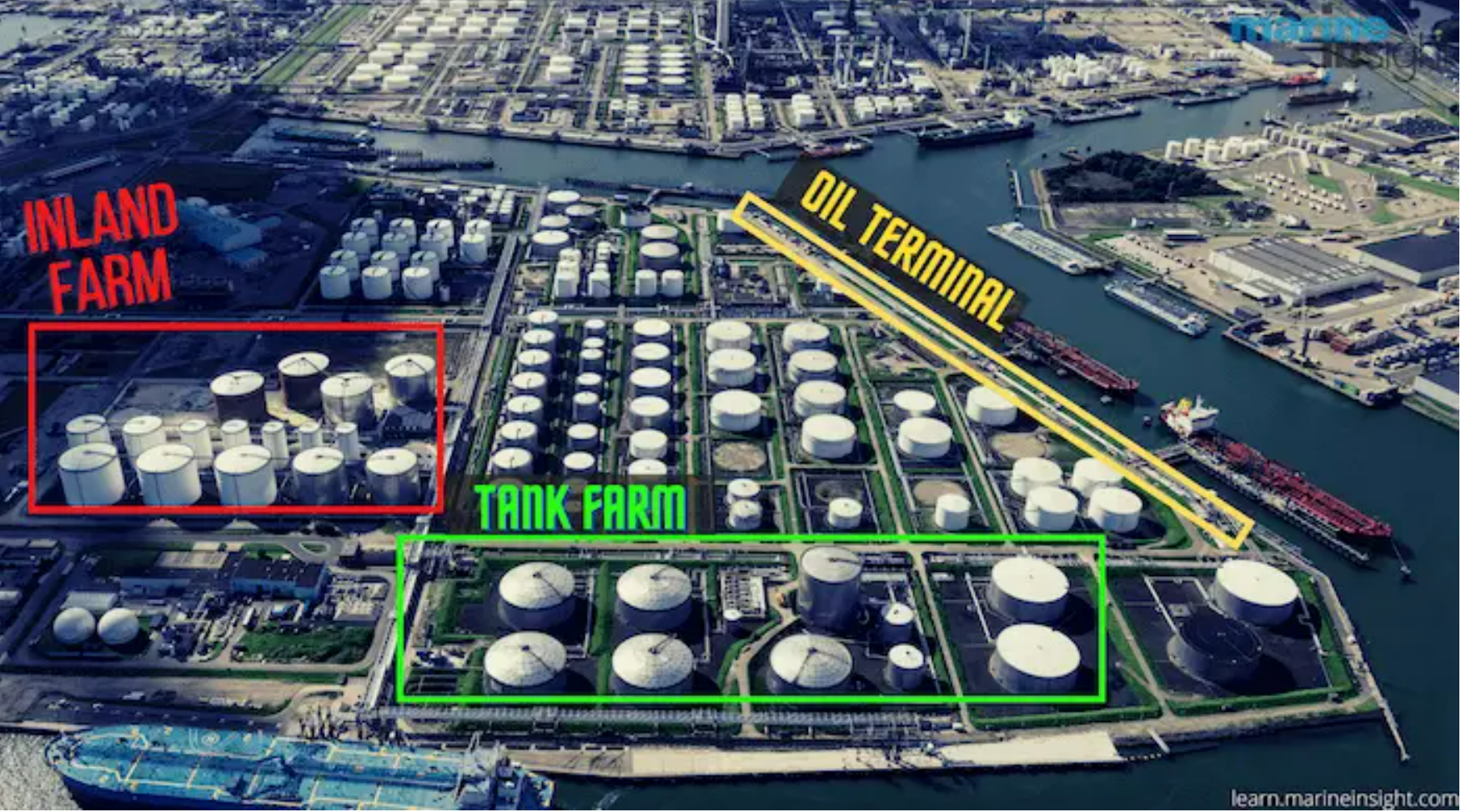 Air Pollution Prevention and Control Law
 Water Pollution Prevention Law
Marine Ecological Red Line Policy
 Hazardous Waste Control Law
Distance from residential zones
 “Dual Carbon” Policy
Peak by 2030
Neutrality by 2060
Recommendations for Future
Bolster port ability to conduct emissions inventories
Port electrification projects
Roadmap to decarbonize by 2050
Environmental Impact Assessments 
Wastewater Treatment Project
But “will cause site-specific adverse environmental impacts” and generate pollution
Petrochemical Disaster Prevention
Learn from partner nations (reduce # of employees per plant, workplace safety)
Phase I: Identify Key Players
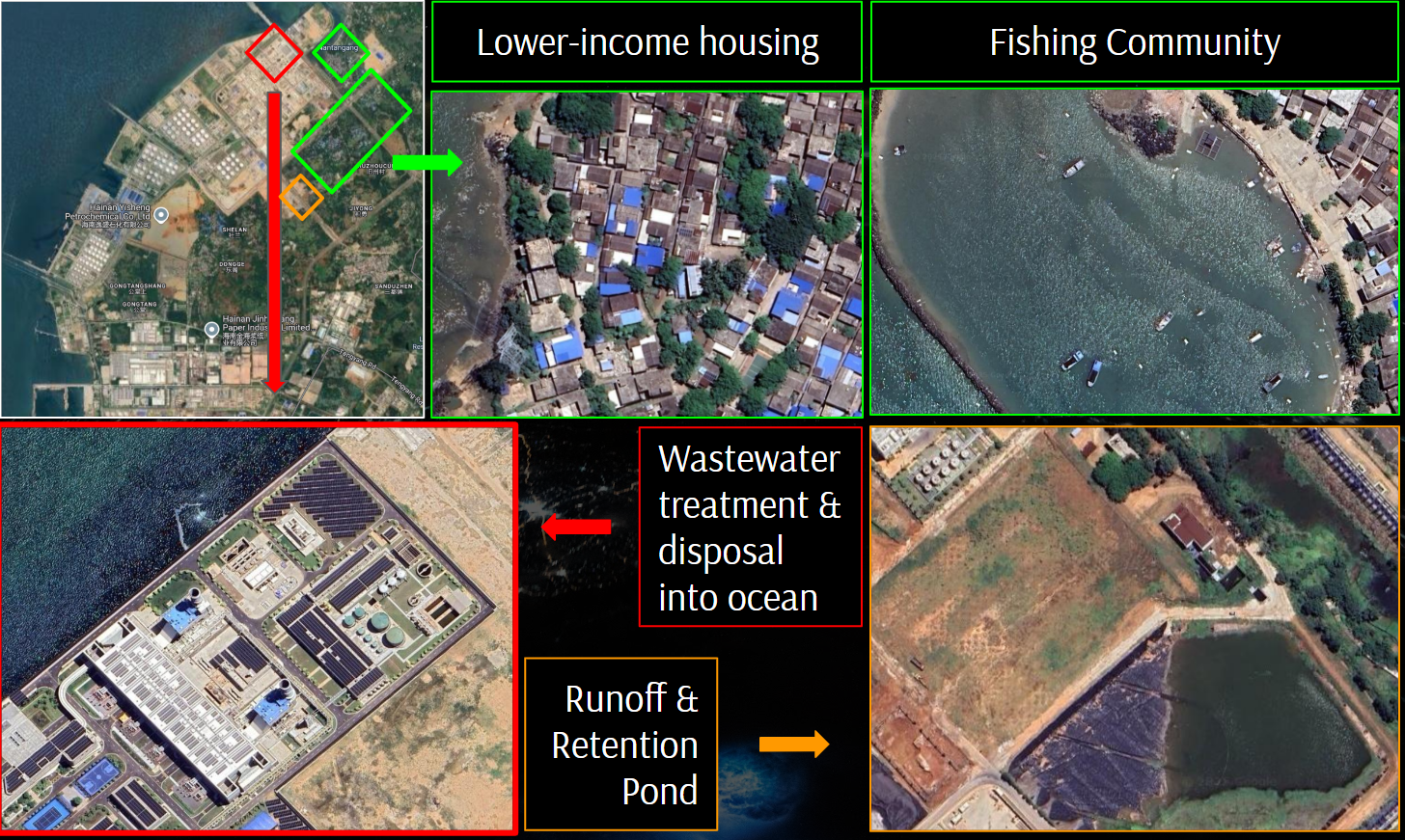 Sinopec Hainan Petrochemical
8 million-ton capacity
17 production units
Over 25 million-ton output
Sinopec Yangpu Oil Terminal 
China’s largest petroleum reserve
15 million-ton oil turnover
27.41 million-ton capacity
Hainan Jinhai Pulp & Paper Co.
3,500,000 tons of output 
40% of Hainan’s total
RMB 23.9 billion investment from APP China
Full Paper and References
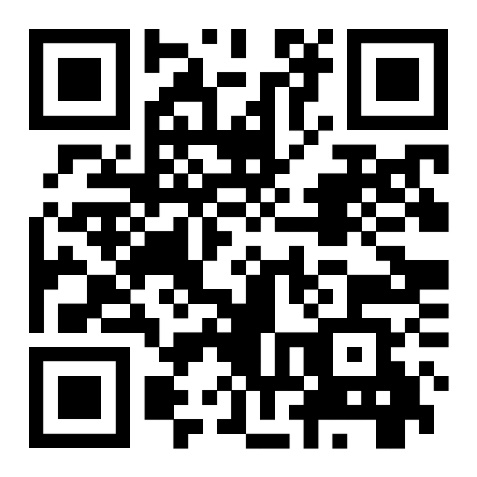 Please scan QR code for final paper
and all references!